БРАЗИЛІЯ
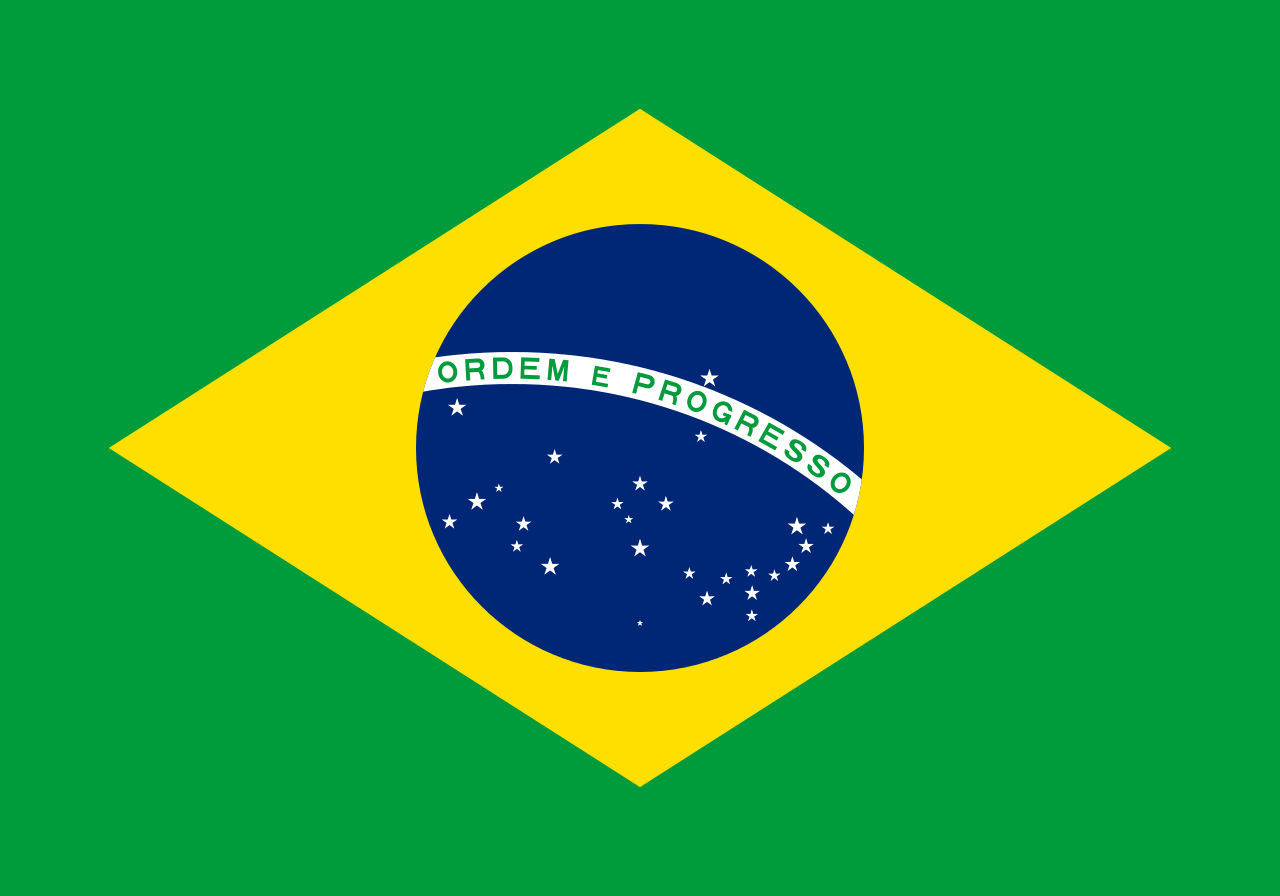 Немченко Катерина,
6(10)-В клас
Повна назва: Федеративна Республіка Бразилія.
Площа: 8,5 млн км2 (5,7 % від усієї суші світу)
Населення: 201 млн. (станом на 2013 р.)
Столиця: Бразиліа
Державний устрій: президентська федеративна республіка.
Склад території: 26 штатів і 1 федеральний округ, де розташована столиця.
Грошова одиниця: бразильський реал
Є членом СОТ, МБРР, МВФ, МФЧХ, ООН, ОАД та інші.; 
Не є ядерною державою; 
Зон конфліктів немає
Населення
Тип відтворення: І тип
Сальдо міграції: від'ємне
Середня густота населення: 24 особи на км2
Рівень урбанізації: 85%
Бразилія посідає 5-е місце в світі за чисельністю населення. Бразильська нація сформувалася внаслідок змішування аборигенів — індіанців, африканських негрів, завезених сюди як раби, з європейськими іммігрантами. Корінне індіанське населення було значною мірою винищене. Індіанські племена, що вціліли, проживають головно у глибинних областях басейну Амазонки. Етнічний склад населення: білі — 54,7%, негри — 5,89, мулати — 38,45%. У країні більш як 3 млн. іммігрантів (японці, італійці, німці, араби, іспанці, французи та ін.).
Близько 80% населення Бразилії - католики. Велика частина іншого населення сповідає протестантство. Незначну частину складають іудеї, мусульмани й буддисти. Збереглися африканські культи, зокрема, кандомбле.
Міста-мільйонери:  Сан-Паулу (15,4 млн. жителів), Ріо-де-Жанейро (9,8 млн.), Белу-Орізонті (2,1 млн.), Салвадор (2,1 млн.), Форталеза (1,5 млн.).
Географічне положення
Бразилія – найбільша за розмірами країна Південної Америки, що охоплює її східну й центральну частини, і займає майже половину континенту. П'ята у світі після Росії, Канади, Китаю і США. Найбільша протяжність країни з півночі на південь і з заходу на схід — близько 4300 км. Територія країни знаходиться водночас у двох півкулях планети — Північній та Південній.  На півночі і сході омивається водами Атлантичного океану. Берегова лінія Бразилії простяглася аж на 7400 км
На півночі Бразилія межує з Венесуелою, Гайаною, Суринамом, Французькою Гвіаною, на півдні — з Уругваєм, на заході — з Аргентиною, Парагваєм, Болівією і Перу, на північному заході — з Колумбією.
Загальна протяжність кордону - 14691 км.
Транспорт
Основний вид транспорту — автомобільний. Автодоріг — 1,7 млн. км., із них 8% — асфальтовані. Велике значення для освоєння Амазонії має не так давно побудований Трансамазонський шлях, який, однак, поки не весь забезпечений твердим покриттям. 
Довжина залізничних колій — 30 тис. км, з них –  електрифікованім близько 2,5 тис. км, і 24,7 тис. км - вузькоколійні. 
Найбільші морські порти - Сантос, Ріу-Гранді, Ріо-де-Жанейро, Віторія, Ресіфі, Сан-Луїс, Манаус.
Протяжність річок, судноплавних протягом року, перевищує 31 тис. км. Найзручніші водні шляхи (Амазонка з притоками, Сан-Франсіску, Парана, Парагвай) знаходяться далеко від основних господарських центрів країни. Велике значення мають каботажні перевезення вздовж Атлантичного узбережжя. 
Широко розвинене повітряне сполучення між 150 містами країни. Тільки найбільших аеропортів нараховується 29.
Природні умови
У Бразилії вирізняються дві основні форми рельєфу — Амазонська низовина на півночі та Бразильське плоскогір'я в центральній, східній та південній частинах країни. На крайній півночі країни — Гвіанське нагір'я. На південному заході Бразилії — частина акумулятивної низовини річки Парагвай та її приток. Найвища частина Бразильського нагір'я (гора Бандейра — 2890 м.) здіймається на південному сході країни поблизу узбережжя Атлантичного океану. Найвища гора Бразилії — Піку-да-Небліна (2994 м).
Бразилія лежить у чотирьох кліматичних поясах — екваторіальному, субекваторіальному, тропічному і субтропічному. Останній охоплює лише невелику й найвужчу крайню південну частину країни. Тому тут переважає жаркий клімат із середньомісячними температурами від +16 до +29 °С. В Амазонії, переважно в її західній частині, — екваторіальний клімат. Тут випадає до 3000 мм. опадів на рік. Середні температури будь-якого місяця перевищують +24°С. На більшій частині Бразильського нагір'я клімат субекваторіальний з вологим і сухим періодом. На крайньому та південному сході — жаркий і вологий тропічний пасатний клімат.
Галузі спеціалізації
Гірничодобувна промисловість
Гірничодобувна промисловість представлена видобуванням залізної руди (Ітабіра, штат Мінас-Жерайс, а також родовище Каражас). На території Анапа, в штатах Мінас-Жерайс, Мату-Гросу експлуатуються родовища марганцю. У невеликих кількостях видобувають мідь, свинець, цинк, нікель, переважно для внутрішнього ринку.    Бразилія — значний постачальник на світовий ринок стратегічної сировини: ніобію, берилію, танталу, цирконію, слюди. Зростає видобування радіоактивних мінералів, що містять уран (Посус-ді-Калдас, Олінда в штаті Пернамбуку), торій (Арама, штат Мінас-Жерайс), монацитових пісків (штат Еспіріту-Санту). Видобуваються алмази, золото, дорогоцінне каміння. Потреби в нафті забезпечуються на 50% (видобувається 30 млн. т. нафти на родовищах на морському шельфі). У містах Ріо-де-Жанейро і Кубатані працюють потужні нафтопереробні заводи. Цікава річ: у країні впроваджено технологію виробництва автомобільного пального з... цукрової тростини.
Галузі спеціалізації
Обробна промисловість
На частку обробної промисловості припадає понад чверть ВВП країни. Важливе місце у структурі промислового виробництва займають важка і хімічна промисловість та нафтопереробка.
Розвинена чорна металургія, повністю забезпечена власним високоякісним залізняком. Значна частина коксу імпортується; досі застосовується деревинне вугілля. Щорічно виплавляється близько 26 млн. т чавуну і сталі.
У кольоровій металургії найбільш розвиненим є виробництво алюмінію, яке контролюється капіталом США і Канади.

Хімічна й нафтохімічна промисловість
Це найбільш динамічні галузі. Виробляються каустична сода, кислоти, барвники, азотні й фосфорні добрива, синтетичні волокна, синтетичний каучук, пластмаси, вибухові речовини, ліки тощо. На основі переробки нафти діють великі нафтохімічні комплекси в Кубатані (шт. Сан-Паулу), Камасарі (шт. Баїя) і в штаті Ріу-Гранді-ду-Сул.
Галузі спеціалізації
Машинобудування
На його частку припадає 30% усього промислового виробництва Бразилії (за вартістю). Виділяється автомобілебудування, що контролюється іноземним капіталом (США, Німеччина, Японія та інші). Найбільші центри автомобілебудування - Сан-Паулу і Ріо-де-Жанейро. Тракторобудування (до 50 тис. тракторів на рік) також знаходиться в руках іноземних фірм. Серед латиноамериканських країн Бразилія виділяється за обсягом продукції верстатобудування.
Бразилія займає провідні позиції з виробництва морських суден. Усі великі верфі знаходяться в бухті Гуанабара і контролюються капіталом Японії.
У Сан-Жозе-дус-Кампус (шт. Сан-Паулу) працює великий авіаційний завод, що постачає пасажирські літаки для місцевих ліній та в інші країни світу.
Галузі спеціалізації
Електротехнічна промисловість
Електротехнічна промисловість розвинена в Кампінасі (шт. Сан-Паулу) і Ріо-де-Жанейро. Бразилія виробляє електронно-обчислювальну техніку і постачає на світовий ринок мікросхеми, напівпровідники та іншу продукцію (найбільший центр - Кампінас). Потреби в обладнанні у різних галузях на 80-90% задовольняються за рахунок національної промисловості.

Целюлозно-паперова промисловість
Сконцентрована на південному сході і в штаті Парана (близько 5 млн. т паперу на рік, третина з них йде на експорт).
 
Легка промисловість
  Серед галузей легкої промисловості значного розвитку набули текстильна, шкіряно-взуттєва. До половини текстильної продукції дають підприємства Сан-Паулу, 25% — Ріо-де-Жанейро.
Галузі спеціалізації
Сільське господарство
У сільському господарстві зайнято 30% економічно активного населення. Деякі сільськогосподарські культури Бразилії мають великі ринки збуту за кордоном, інші виробляються, головним чином, для внутрішнього споживання. Серед експортних культур виділяється кава, соя, цукрова тростина, какао, рис і апельсини. До важливих продуктів, що споживаються переважно в Бразилії, відносяться бавовна, боби, кукурудза й пшениця.
Тваринництво має переважно м'ясний напрям і дає 40% (за вартістю) продукції сільського господарства. За розмірами поголів'я великої рогатої худоби Бразилія випереджає будь-яку іншу країну, крім Індії. М'ясо, вовна і шкіра частково експортуються.
Галузі спеціалізації
Лісове господарство
Найбільше значення має збір латексу дикорослих каучуконосів (30-50 тис. т на рік) у вологих тропічних лісах Амазонії, Бразильського горіху, карнаубського воску, плодів пальми бабасу й олійного дерева ойтисики на північному сході і "парагвайского чаю" на півдні. Заготівля деревини араукарі ведеться на півдні. Значна частина продукції лісового господарства йде на експорт.
 
Рибне господарство
Незважаючи на досить велику довжину берегової лінії, рибальство в Бразилії слабо розвинене. Промисел ведеться на малих суднах поблизу берегів Санта-Катаріни і Ріу-Гранді-ду-Сул на півдні та Сан-Паулу на південному сході. Продукція реалізується безпосередньо на березі. Рибопереробна промисловість малорозвинена. 40% переробки здійснюється десятьма компаніями, в основному на півдні.
Зовнішня торгівля
Основні зовнішньоторговельні партнери Бразилії - країни ЄС (27% товарообігу), Латинської Америки (21%), США (20%) і країни Азії (15%).
Експорт: залізняк, боксити, чавун, сталь, автомобілі, літаки, електронні прилади, кава, цукрова тростина, соя, какао, тропічні фрукти, апельсиновий сік.
Імпорт: промислова сировина (нафта, вугілля, кольорові метали), машини й обладнання, хімічні продукти, напівфабрикати, зерно.
Екологічний стан
Найбільша екологічна проблема Бразилії – промислова вирубка лісів Амазонії та опустелювання (погіршення якості грунтів, призводить до зникнення рослинності та обезводнення територій).
Розвиток сільського господарства та розширення пасовищ для рогатої худоби скоротило число видів диких тварин в саванах.